МІРИ ЦЕНТРАЛЬНОЇ ТЕНДЕНЦІЇ
Лекція 4
1
План
Мода та її обчислення.
Медіана та її обчислення. 
Середнє арифметичне: обчислення та властивості. 
Інтерпретація мір центральної тенденції. Вибір міри центральної тенденції.
2
Первинні методи кількісної обробки даних
До основних методів первинної статистичної обробки відносяться обчислення: 
мір центральної тенденції
мір розкиду (мінливості) даних та квантилі розподілу.
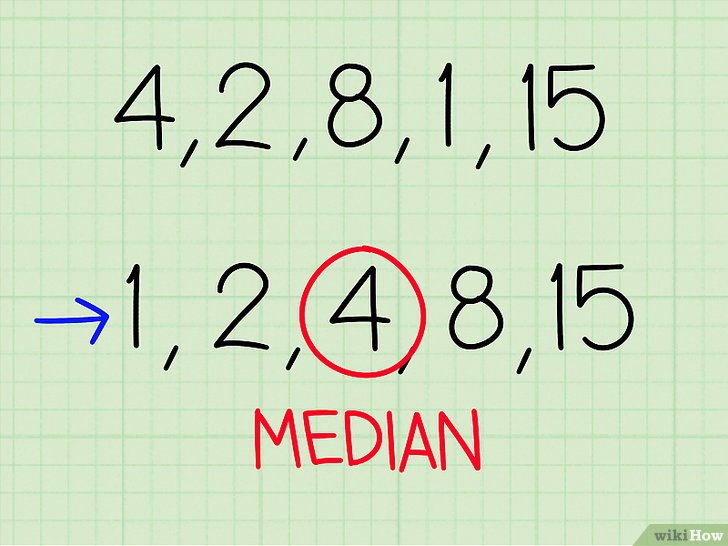 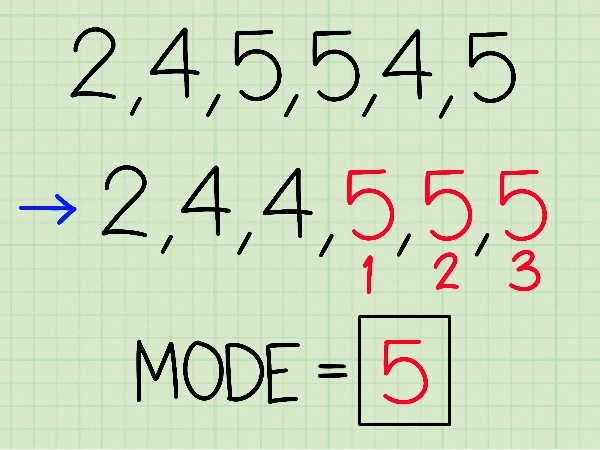 3
Міри центральної тенденції
1) яке значення найбільш характерне для вибірки?

2) чи великий розкид даних щодо цього характерного значення, тобто яка варіативність даних?
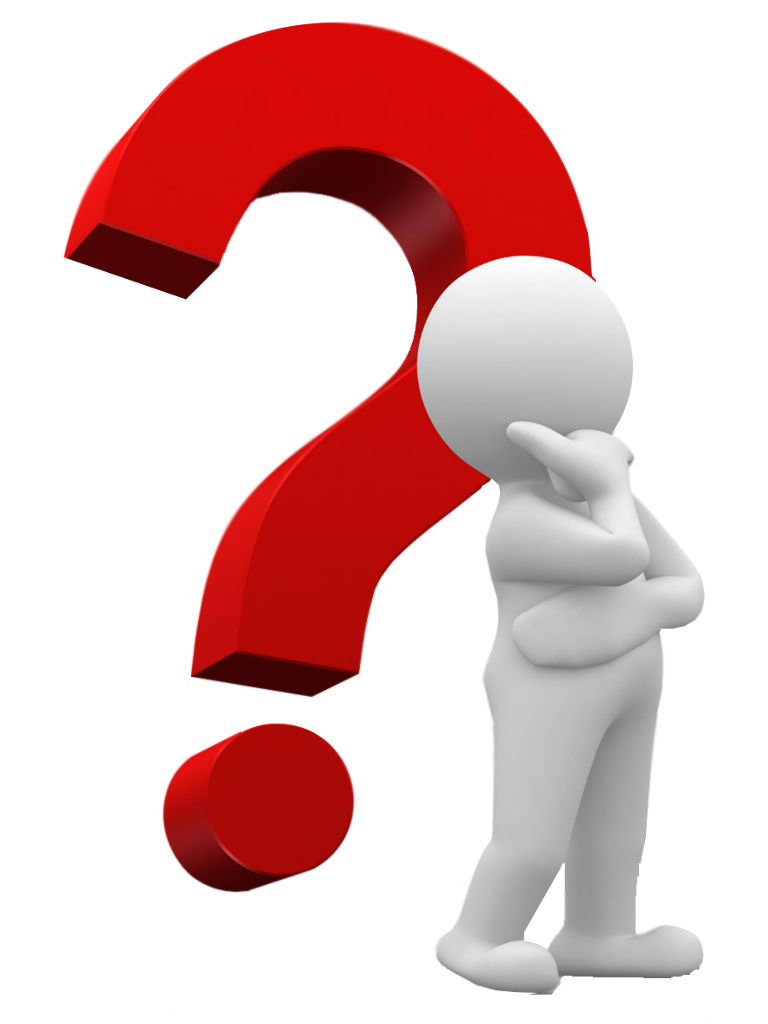 Міри мінливості (розкиду)
4
Міри центральної тенденції
5
Мода – це значення у множині спостережень, яке зустрічається найчастіше
Аналiзується сукупнiсть статистичних даних 
X1, X2, . . . , Xn.

Модою цих даних називають значення, яке зустрічається в сукупностi найчастiше. Позначається мода: Mo. 

Мода – не завжди єдине значення. В окремих випадках мода може складатися з кiлькох чисел, якi зустрiчаються однакову кiлькiсть разiв (але найчастiше).
6
При визначенні моди необхідно дотримуватись таких вимог:
1. Якщо в даних всі значення зустрічаються однаково часто, кажуть, що в них немає моди: (1, 2, 3, 4)

Наприклад: 
2, 2, 3, 3, 4, 4, 5, 5 – моди немає
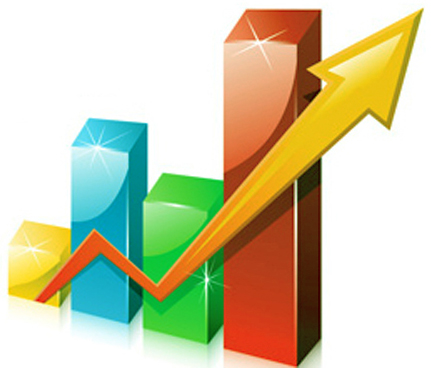 7
При визначенні моди необхідно дотримуватись таких вимог:
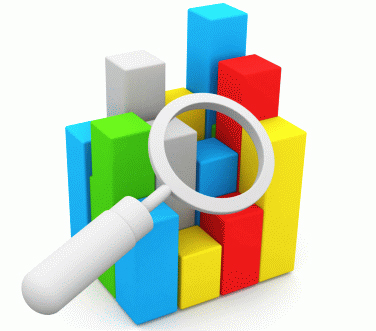 8
При визначенні моди необхідно дотримуватись таких вимог:
3. Якщо два несусідні значення мають однакову частоту, то кажуть, що в даних є дві моди, а ряд даних називається бімодальним: 
Наприклад: 
Мо (1, 1, 1, 2, 3, 4, 5, 5, 5) = 1 та 5 

Мо (10 11 11 11 12 13 14 14 14 17) = 11 и 14
9
Приклад
Студенти академiчної групи отримали настпуні оцiнки на екзаменi.
Оцiнку “2” на екзаменi у групi отримали 2 студенти, оцiнку “3” – 3, оцiнку “4” – 2, оцiнку “5” – 4. 
Отже, найбiльше студентiв отримали оцiнку “5” i саме вона є модою цiєї сукупностi: Mo = 5.
10
Приклад
Припустимо, маємо тест з 40 питань для визначення типу темпераменту у людини за встановленою методикою.
Нехай за цiєю методикою опитано деяку людину.
Модою цих даних є тип “флегматик”, оскільки вiн найчастiше зустрiчається у вiдповiдях. Отже, цей тип переважає в характерi опитаного.
11
Приклад
Розглянемо результати соцiологiчного дослiдження, здiйсненого з метою встановлення середньої кiлькостi дiтей у сiм’ї. Загалом було опитано 84 сiм’ї. Отримані наступні результати опитування.
У цьому разi моду дослiджуваної групи сiмей утворюють значення 1 i 2: Mo = {1; 2}.
12
Медіана
значення, яке перебуває на середині упорядкованої послідовності емпіричних даних.
це значення, яке ділить упорядковану множину даних навпіл, так що одна половина даних виявляється меншою за медіану, а друга – більшою.
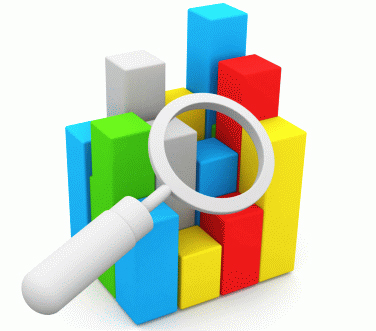 13
При визначенні медіани необхідно дотримуватись таких вимог:
1) якщо кількість спостережень у вибірці непарне, то медіана дорівнює значенню, розташованому точно посередині впорядкованої вибірки.
Наприклад: 11, 13, 18, 19, 20 Ме=18

Якщо обсяг вибірки невеликий, то медіану легко знайти за варіаційним рядом.
14
15
При визначенні медіани необхідно дотримуватись таких вимог:
16
17
Наприклад
У результаті тестування відомі IQ-індекси шістьох співробітників компанії.
18
19
Середнє арифметичне
20
Наприклад
21
Приклад
Обчислити моду, медіану і середнє значення вибірки, поданої у вигляді статистичного розподілу:
1) модою є таке значення xi, частота котрого nі є максимальною:
Мо=7, оскільки це значення зустрічається найчастіше (4 рази);
22
Розв’язання
2) для визначення медіани спочатку визначимо, скільки значень містить вибірка: n=15 – непарне. Тоді медіаною буде значення, що розташоване посередині ряду, номер якого дорівнює 
і=(n+1)/2=(15+1)/2=8
Починаємо послідовно складати частоти ni, поки не дістанемось потрібного елемента:
n1+n2+n3=3+1+3=7
Значить наступним 8 елементом буде значення вибірки, що дорівнює 5.
Ме=Х8=5
23
Розв’язання
3) для визначення середнього значення потрібно кожне значення хі помножити на його частоту nі, добуток скласти і поділити на об’єм вибірки n:
24
Особливості мір центральної тенденції
мода вибірки обчислюється просто, її можна визначити «на око». Для дуже великих груп даних мода є досить стабільною мірою центру розподілу; 
 медіана займає проміжне положення між модою і середнім з погляду її підрахунку. Ця міра особливо легко визначається у разі ранжованих даних; 
 середнє арифметичне передбачає використовування всіх значень вибірки, причому всі вони впливають на значення цієї міри. Зазвичай вибіркове середнє застосовується при прагненні до найбільшої точності у визначенні центральної тенденції.
25
Особливості мір центральної тенденції
Медіана обчислюється в тому випадку, коли у серії є «нетипові» дані, що різко впливають на середнє. 
Мода використовується в ситуаціях, коли не потрібна висока точність, але важлива швидкість визначення міри центральної тенденції. 
Обчислення всіх трьох показників проводиться також для оцінки розподілу даних. При нормальному розподілі даних середнє арифметичне значення, медіана і мода однакові або дуже близькі.
26
Поради, щодо визначення мір центральної тенденції
1. Моду та медіану обчислити найпростіше.
2. В малих групах мода нестабільна: 
Мо(1, 2, 3, 3, 3, 4, 4, 5)=3; Мо(1, 2, 2, 3, 3, 4, 4, 4)=4 
3. На медіану не впливають величини крайніх значень ряду даних.
27
Поради, щодо визначення мір центральної тенденції
4. На величину середнього арифметичного впливають значення кожного елементу ряду. Порівняння мір центральної тенденції в рядах, що відрізняються одним значенням
28
Поради, щодо визначення мір центральної тенденції
29
Поради, щодо визначення мір центральної тенденції
6. Вибір міри центральної тенденції може бути обумовлений типом змінних, які аналізуються:
30